PROBLÈMES ENVIRONNEMENTAUX
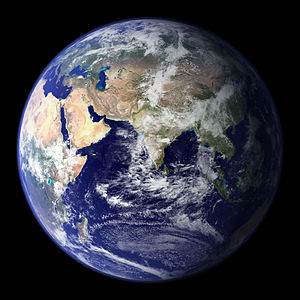 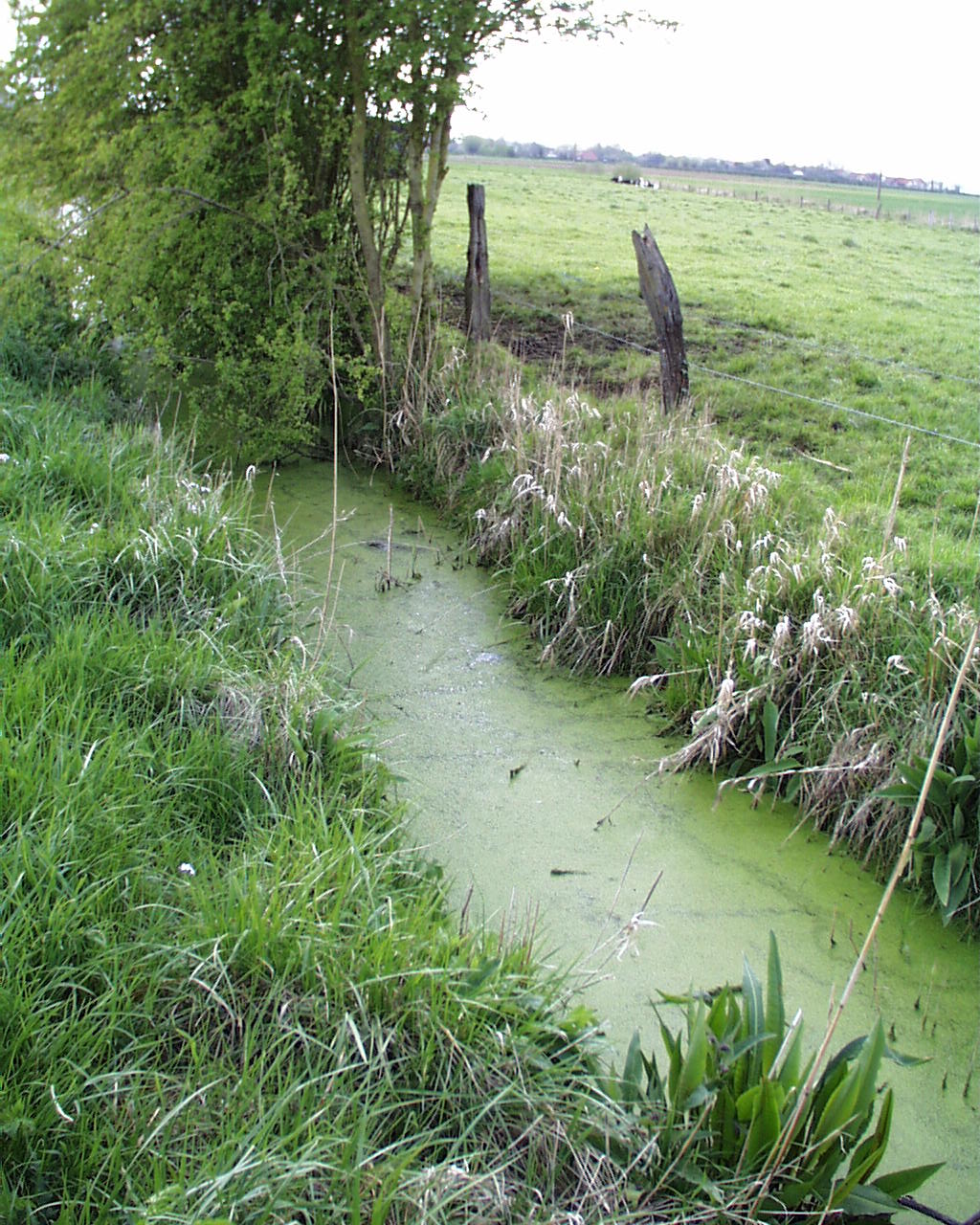 Images de plus en plus fréquentes au Québec…
EUTROPHISATION

Pollution par excès de vie…
Élément limitant
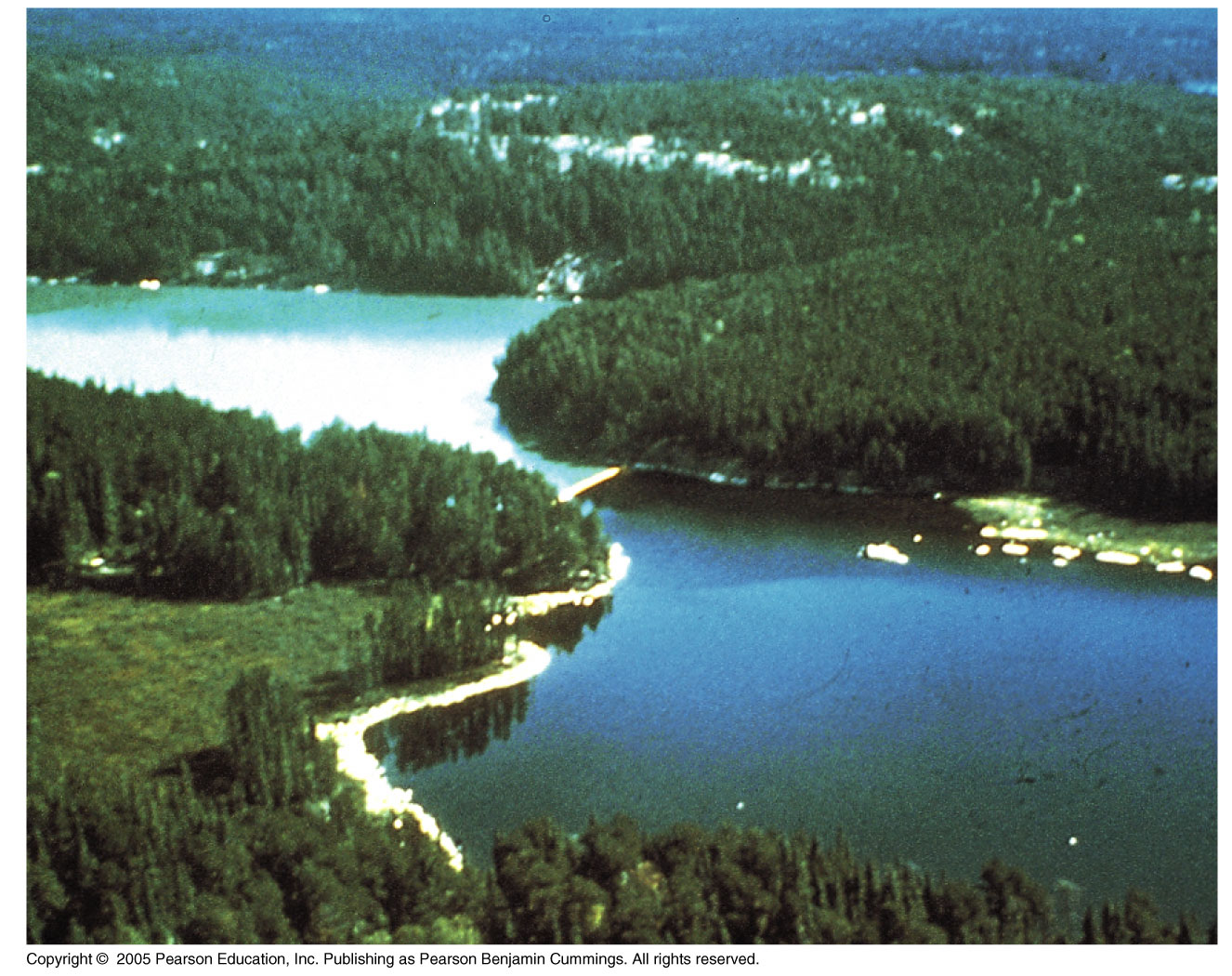 Lac expérimental en Ontario
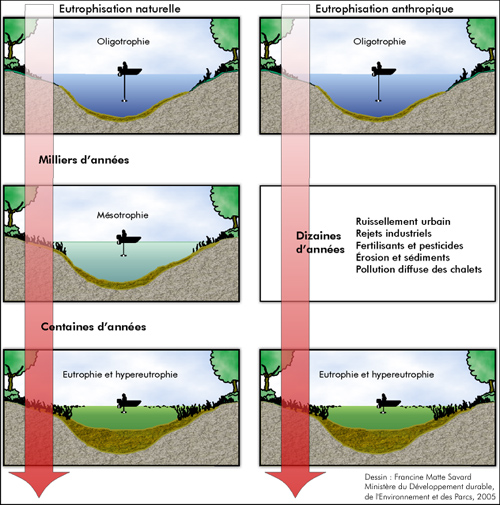 Élément limitant
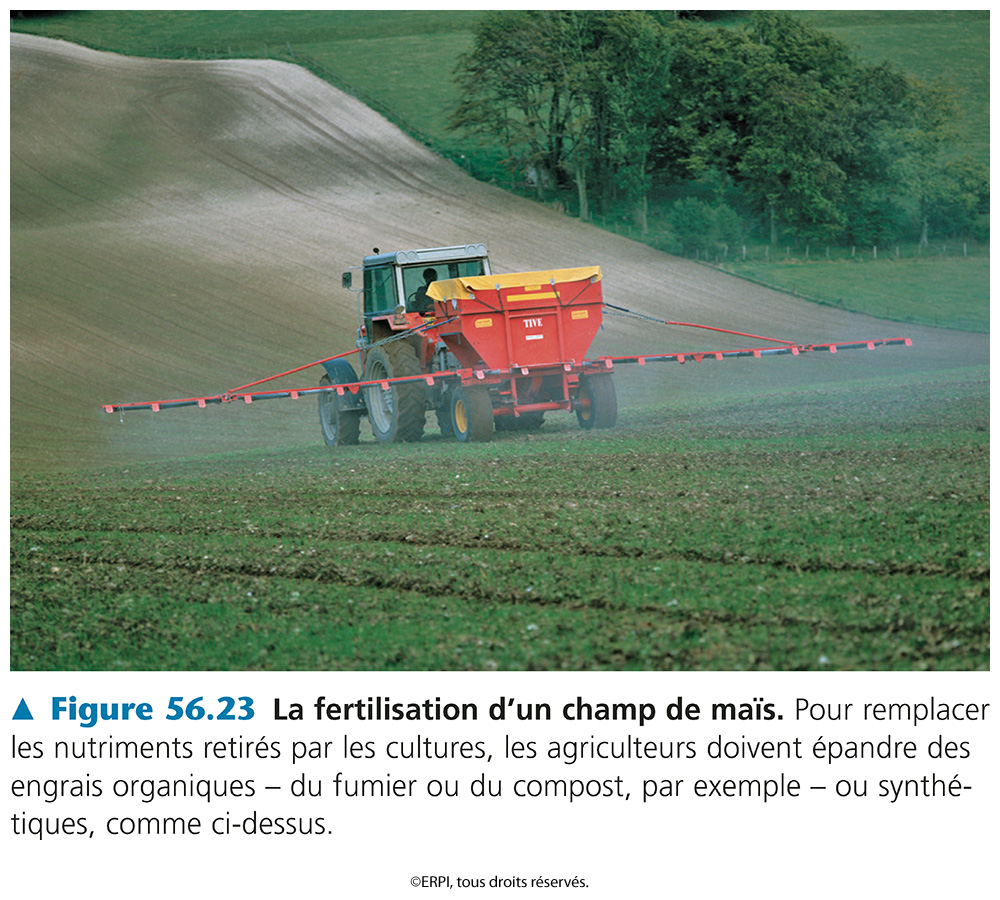 Phosphate 
Azote
Élément limitant en quantité illimitée
Retour sur le concept de BASSIN VERSANT
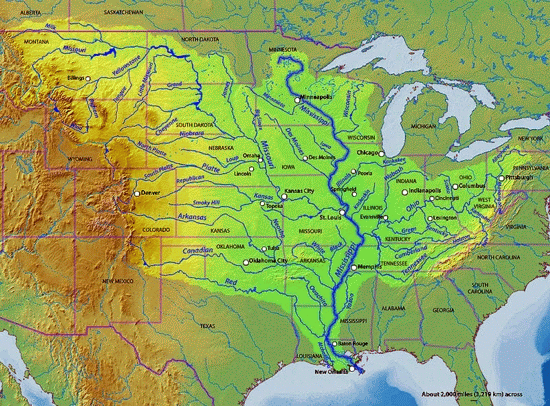 Formation d’une zone morte océanique
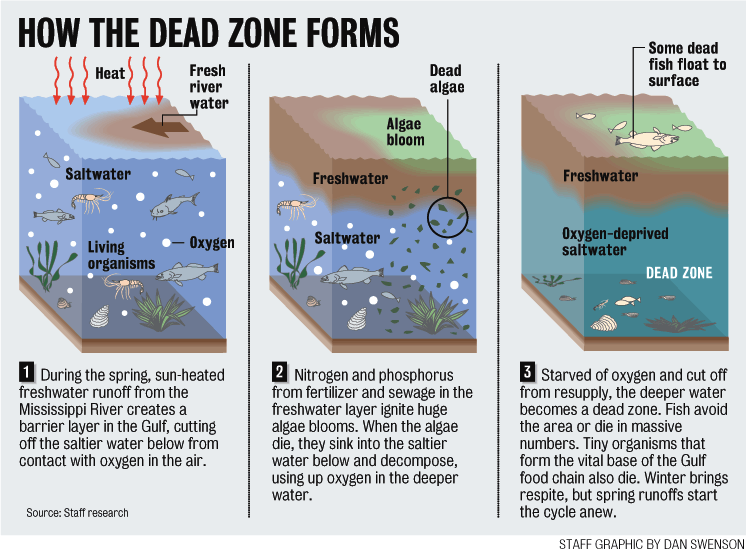 Zones mortes océaniques
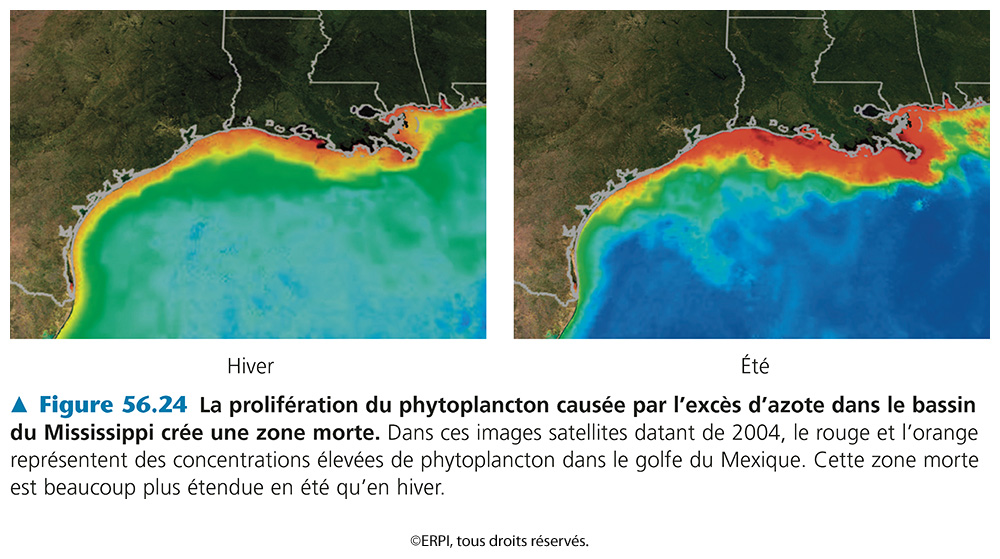 Zones mortes océaniques
Plus de 400 zones répertoriées
Dont la plus grande fait plus de 70 000 km2
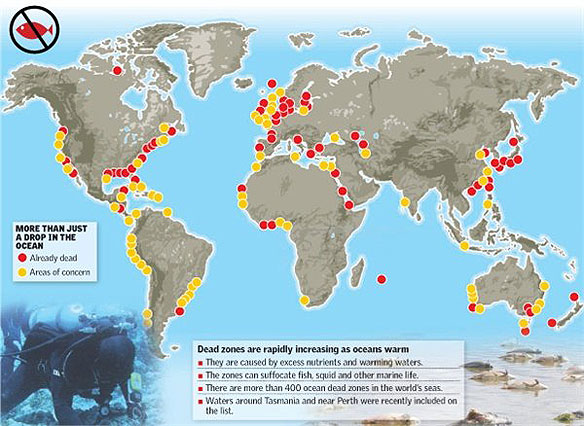 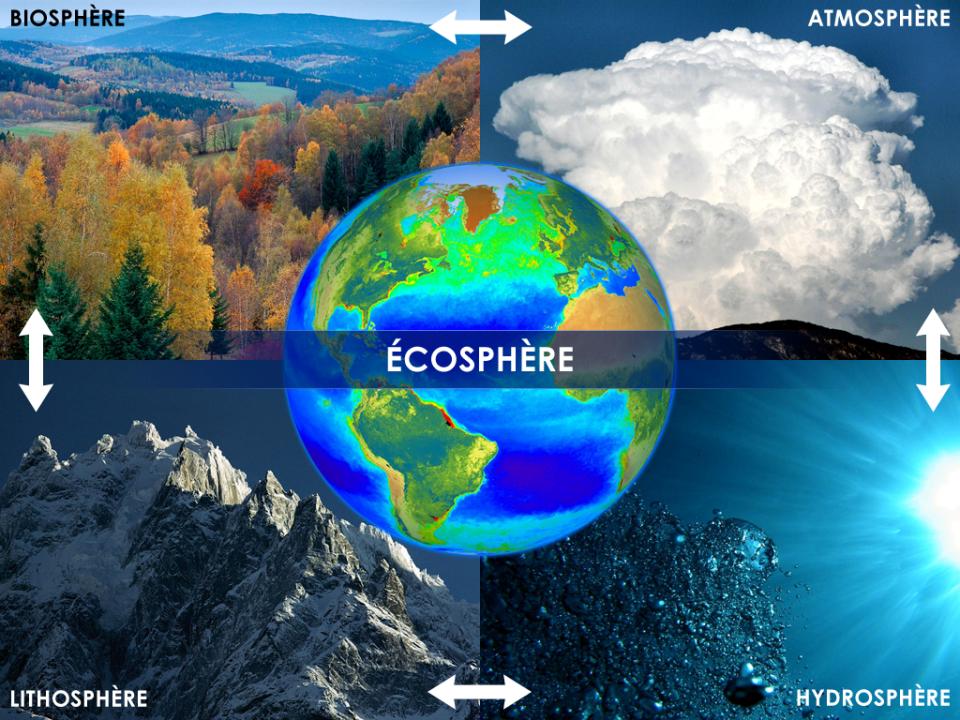 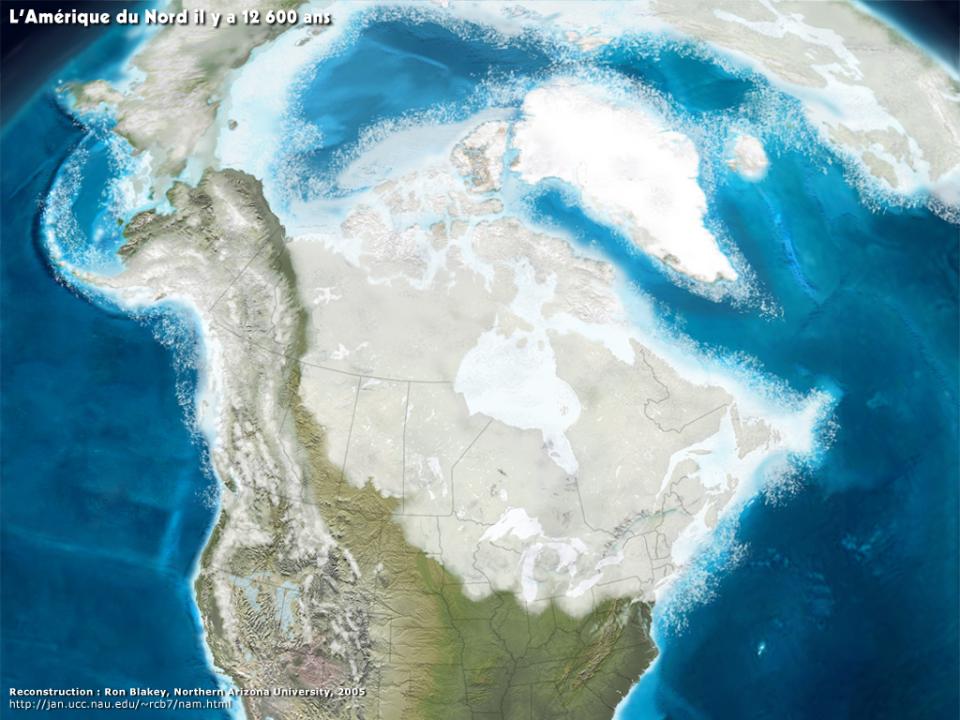 Changements climatiques
Merci à Félix Pharand
(Globaïa) pour la section 
changements climatiques
de cette présentation.
[Speaker Notes: Schéma des principaux ensembles de la Terre. Biosphère = la vie et ses cinq grands règnes ; Atmosphère : l’enveloppe gazeuse, ses nuages, ses vents, ses pressions, etc. ; Lithosphère : l’écorce terrestre, ses reliefs, ses marges tectoniques, ses mouvements, etc. ; Hydrosphère : l’eau des lacs, rivières, mers, océans, la vapeur d’eau et la glace (cryosphère). Les couleurs du globe central correspondent aux quantités de chlorophylle des terres et des mers (remarquez les forêts comme l’Amazonie et les eaux froides riches en phytoplancton du Nord).]
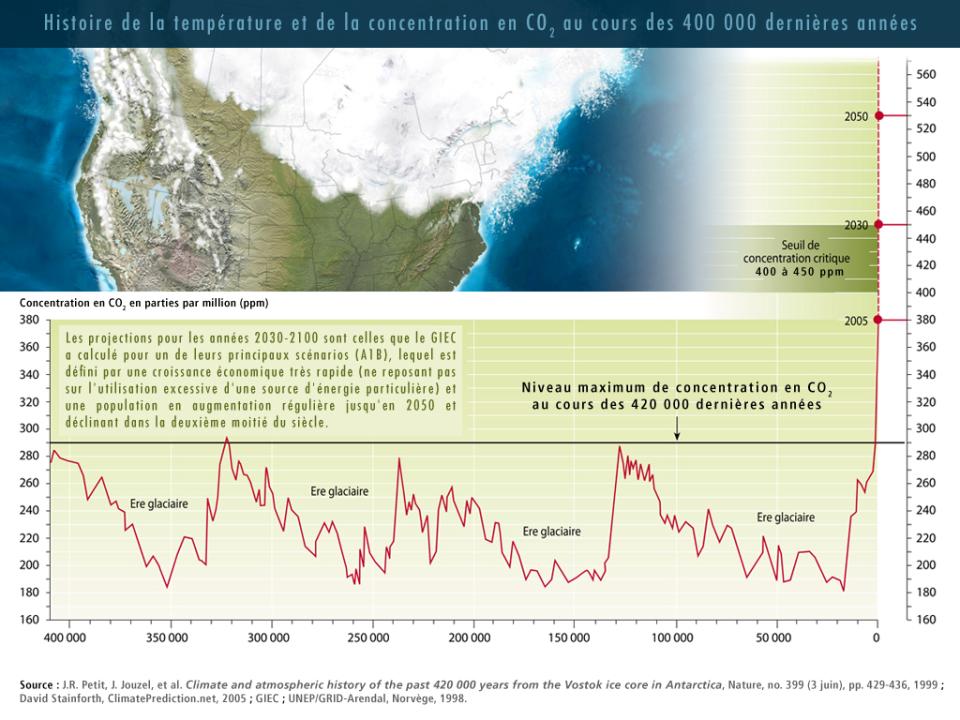 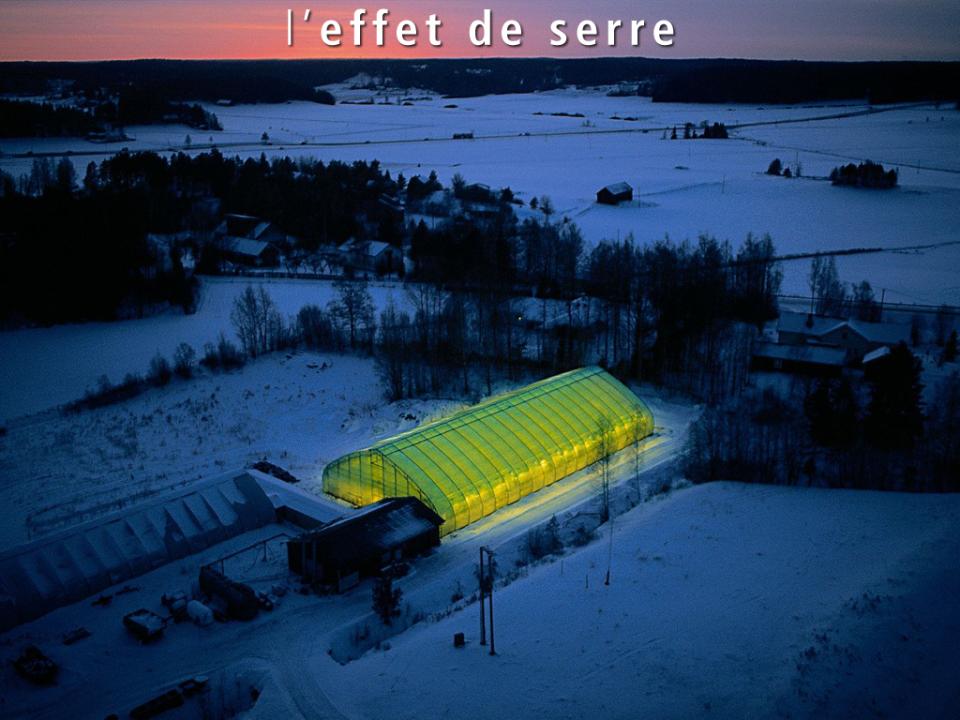 Crédit : Yann Arthus-Bertrand
[Speaker Notes: Expliquer ce qu’est une serre et comment cette analogie s’applique au système terrestre.]
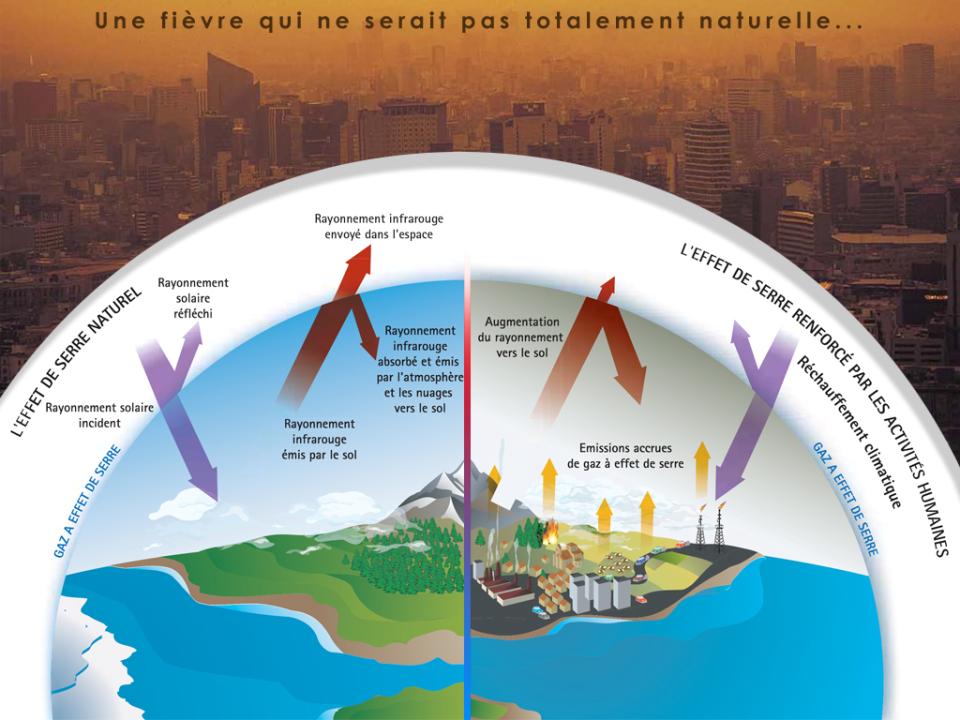 Crédit : Fondation Nicolas Hulot
[Speaker Notes: La différence entre l’effet de serre « naturel » et l’effet de serre en partie causé par l’activité humaine (industries, utilisations des sols, transports, consommation, etc.). L’émission des gaz à effet de serre (GES) accentue la rétention thermique de l’atmosphère.]
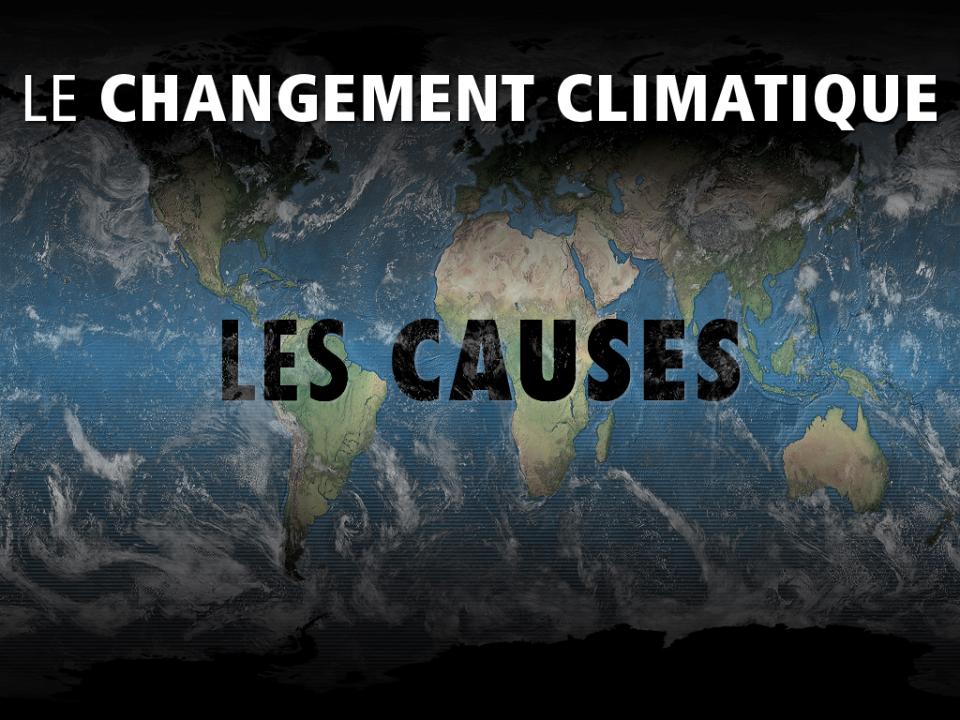 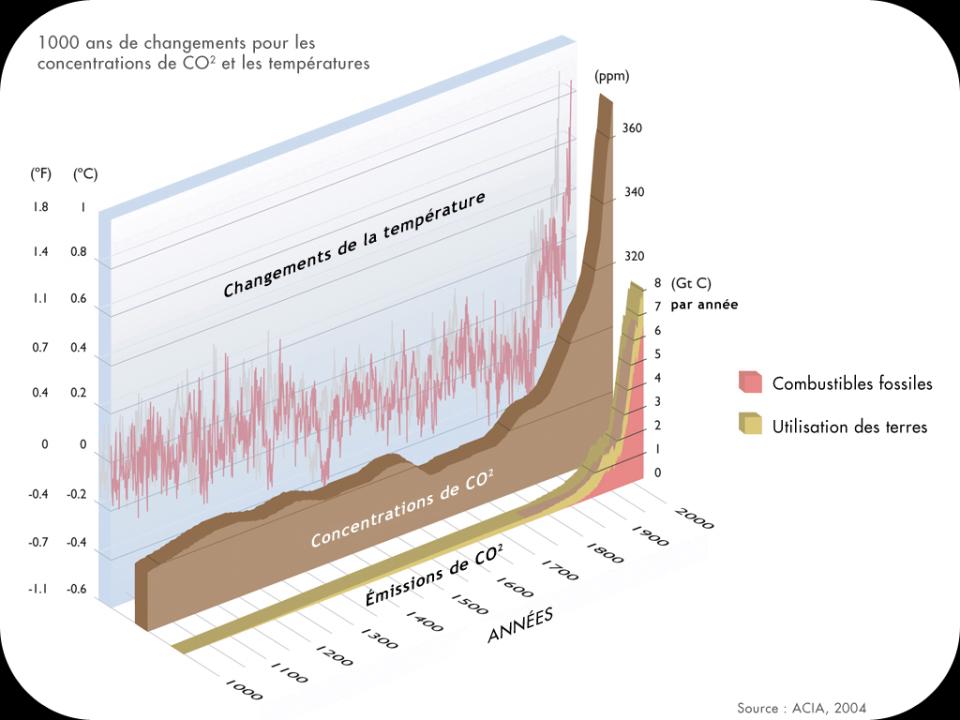 Y a-t-il vraiment un lien 
entre température
et carbone atmosphérique?
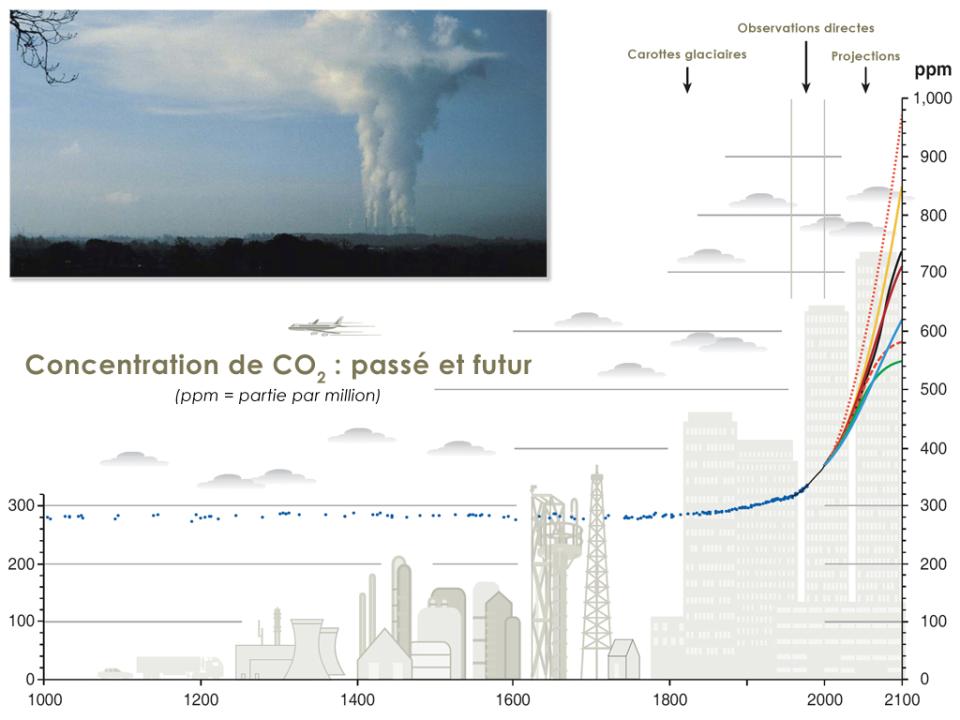 Crédit : GRIDA Arendal
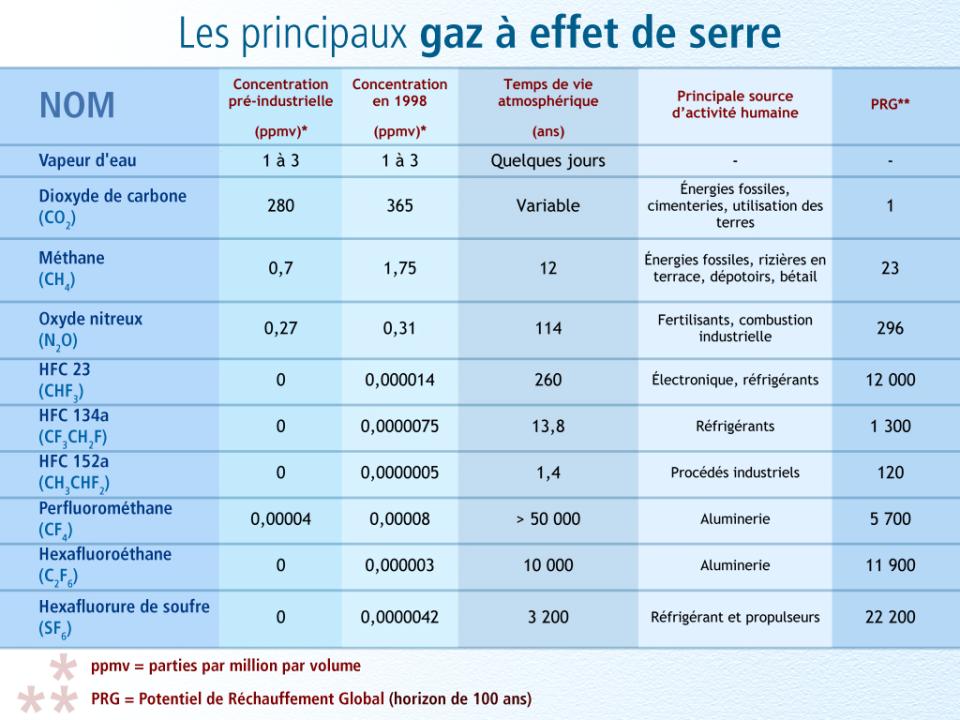 Pas que le CO2
Données : WRI 2005
[Speaker Notes: Page disponible sur le CD en PDF pour impression.]
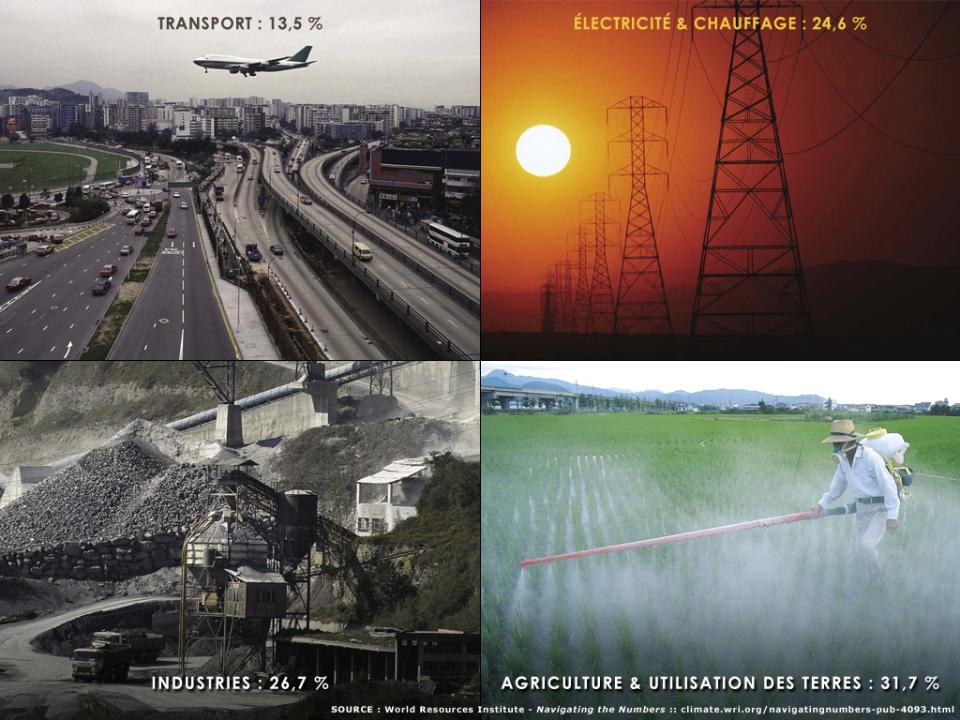 [Speaker Notes: Les principaux secteurs d’émission des gaz à effet de serre (GES) à l’échelle mondiale. La somme n’équivaut pas à 100%. Il s’agit seulement des quatre grands secteurs…]
Les fameuses bouteilles d’eau
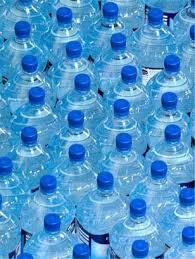 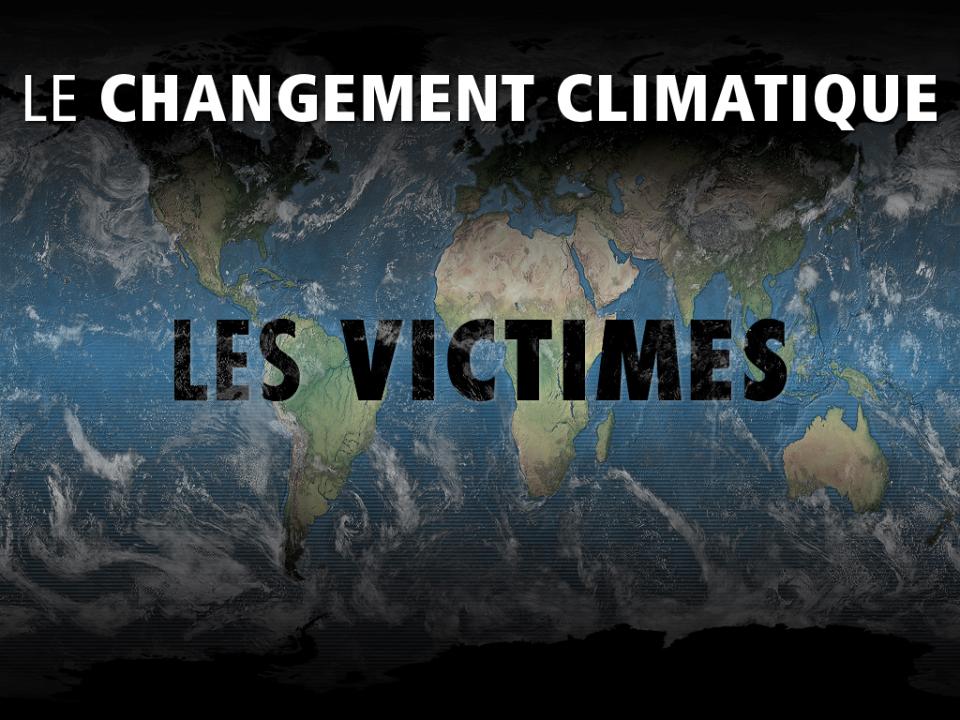 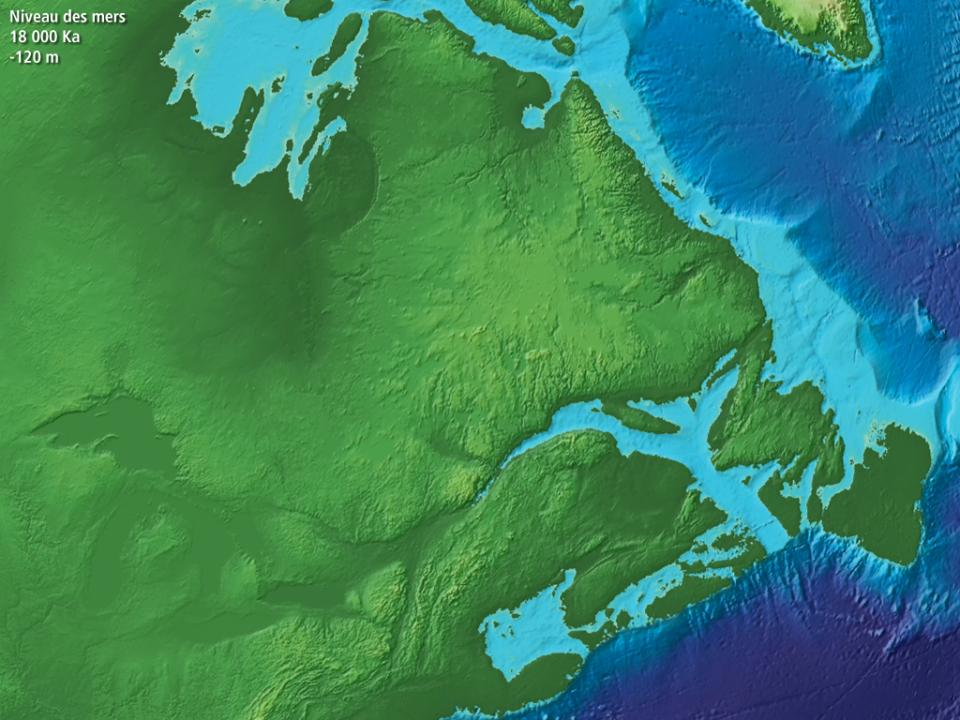 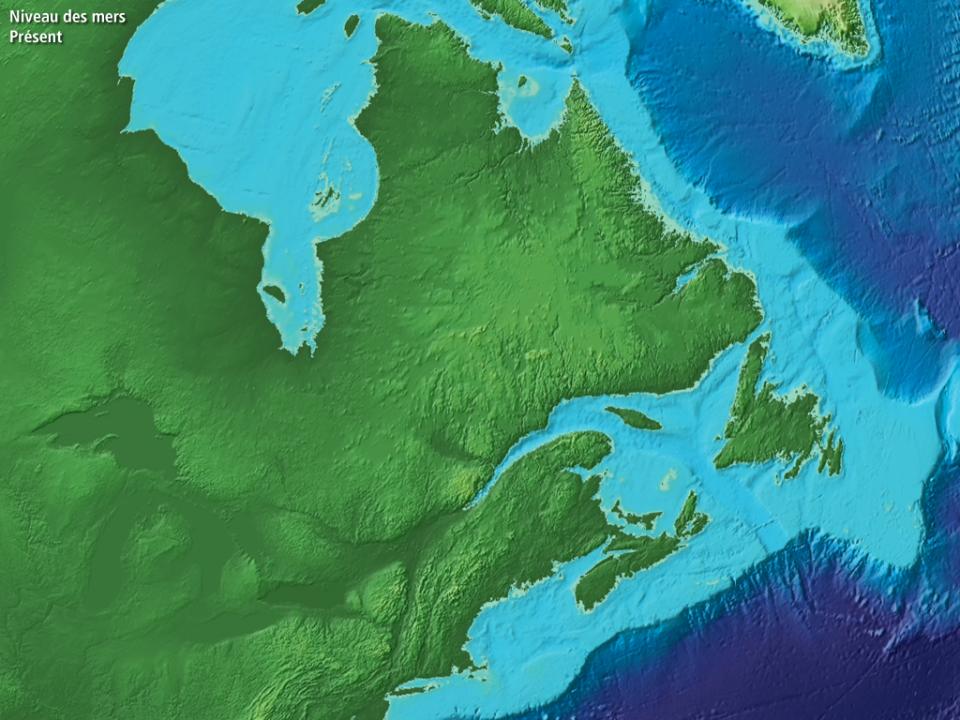 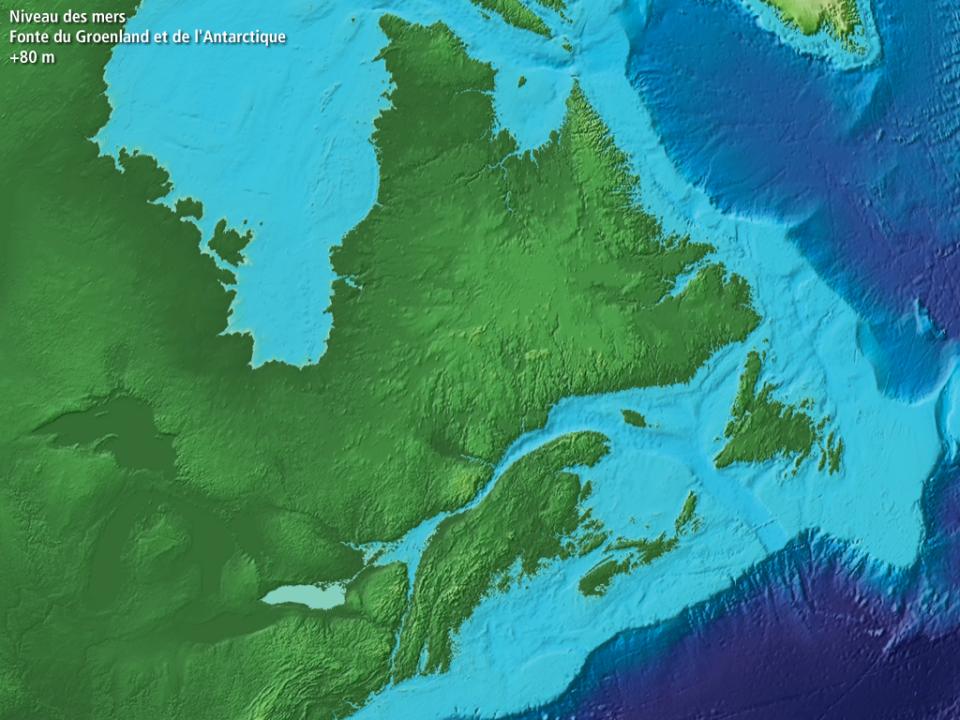 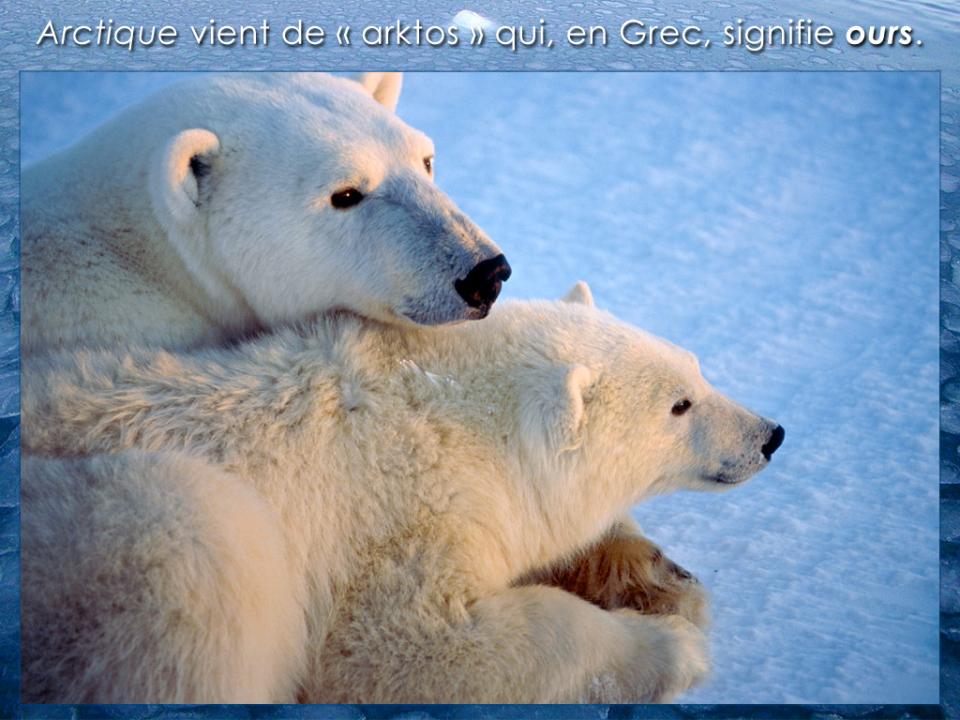 Crédit : National Geographics
[Speaker Notes: L’animal éponyme de l’Arctique est menacé d’extinction à l’état sauvage. L’Arctique n’est pas un continent : la disparition des glaces signifie une extrême fragmentation de l’habitat de l’ours polaire. D’autres animaux, endémiques ou migrateurs, sont également très vulnérables à ces changements, notamment les baleines, les oiseaux et les mammifères du Nord.]
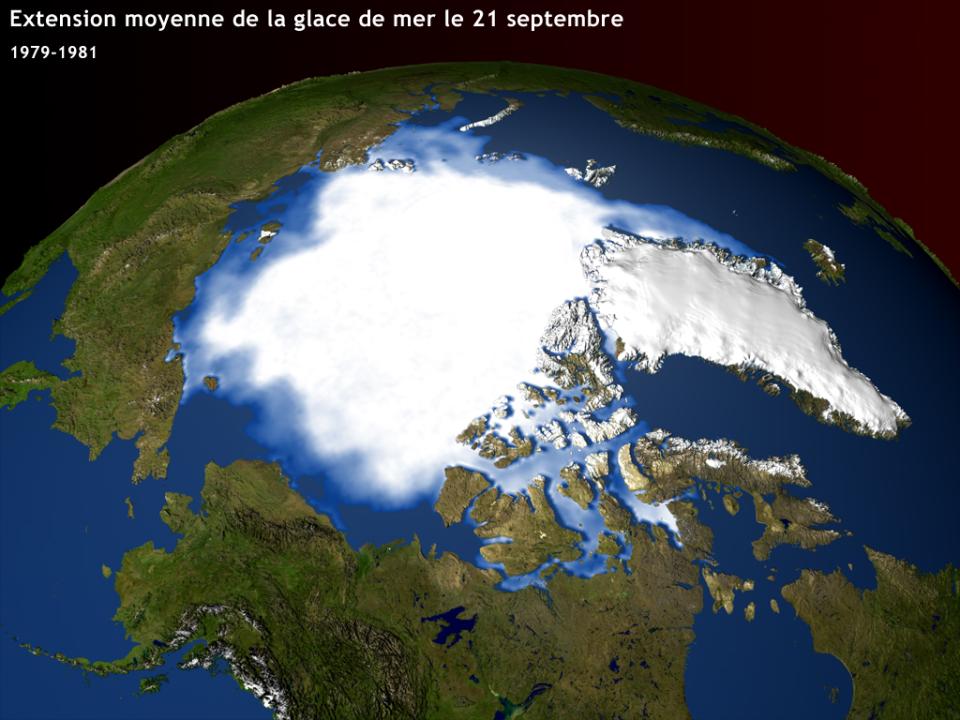 Crédit : SVS/NASA
[Speaker Notes: Cette image parle d’elle-même.]
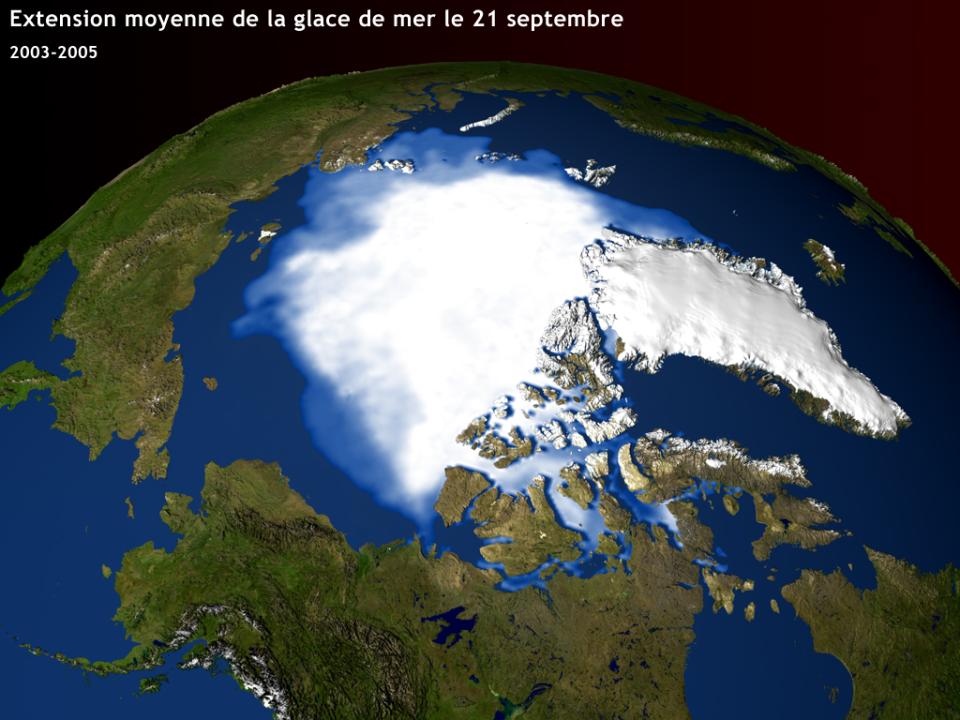 Crédit : SVS/NASA
[Speaker Notes: L’année 2005 détient le record de la surface glaciaire arctique la plus réduite de l’histoire. Avec un déclin de 9,8 % par décennie, la calotte arctique de septembre 2005 (la période la plus chaude de l’Arctique) était de 1,3 millions de km2 plus petite que la moyenne de 1979-2000, une surface équivalente à la taille du Pérou.]
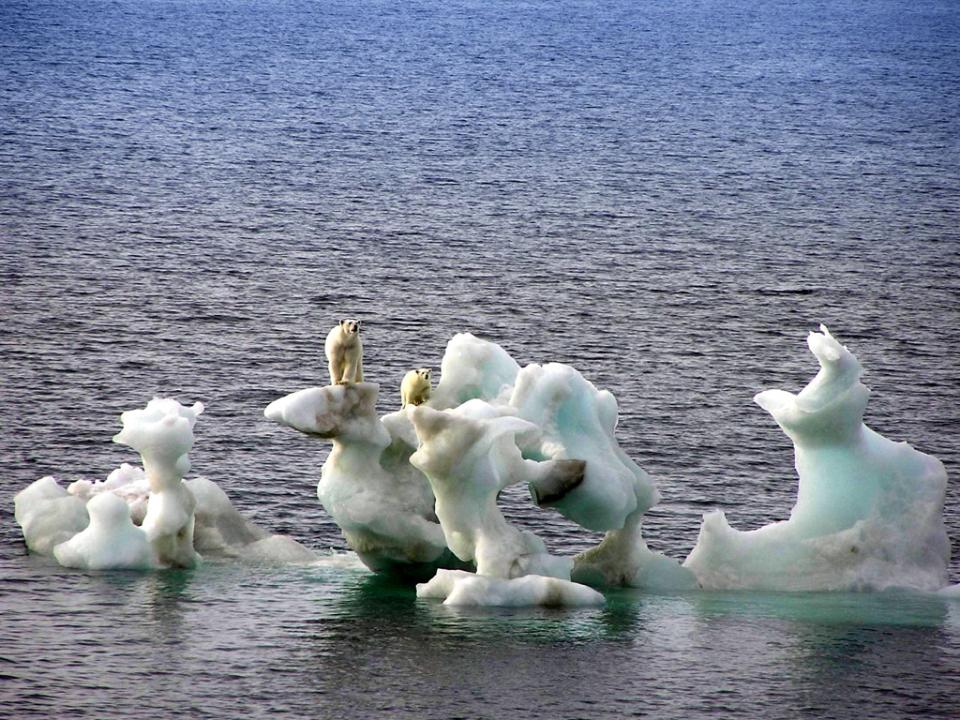 Crédit : Environnement Canada
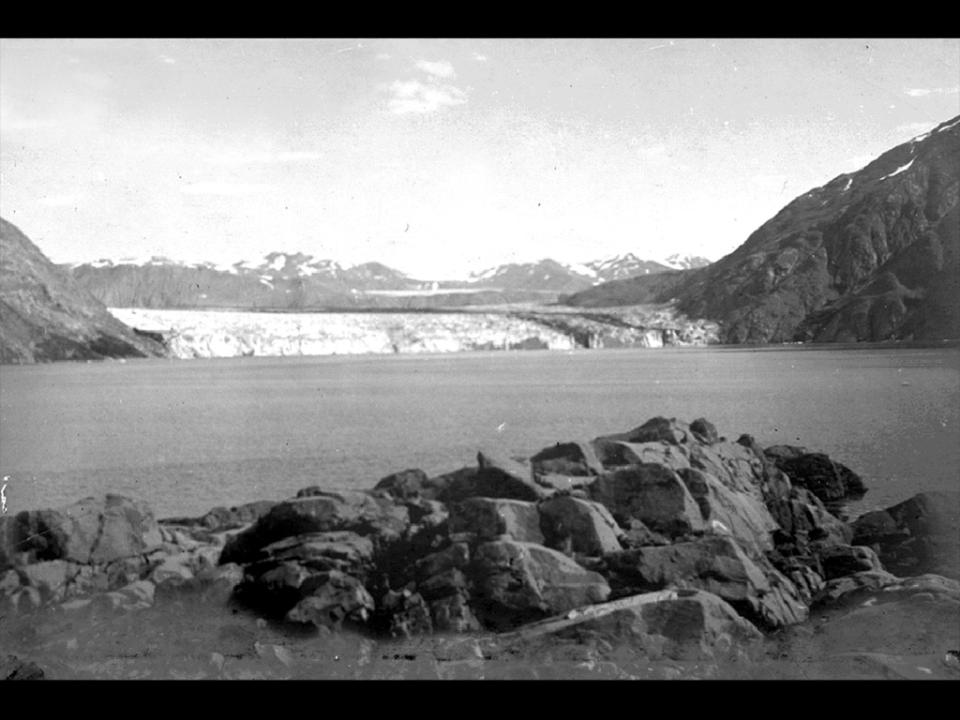 Glacier Carrol, ALASKA, 1906.
Crédit : USGS/NASA
[Speaker Notes: Un glacier du parc « Glacier Bay National Monument », situé en Alaska, non loin de la frontière canadienne avec le nord de la Colombie-Britannique.
Depuis 1993, on note une augmentation de la fréquence des séismes dans cette région. Parce que les glaciers se retirent peu à peu, l’écorce terrestre, délivrée de ce poids colossal, remonte : c’est l’ajustement isostatique de l’écorce.]
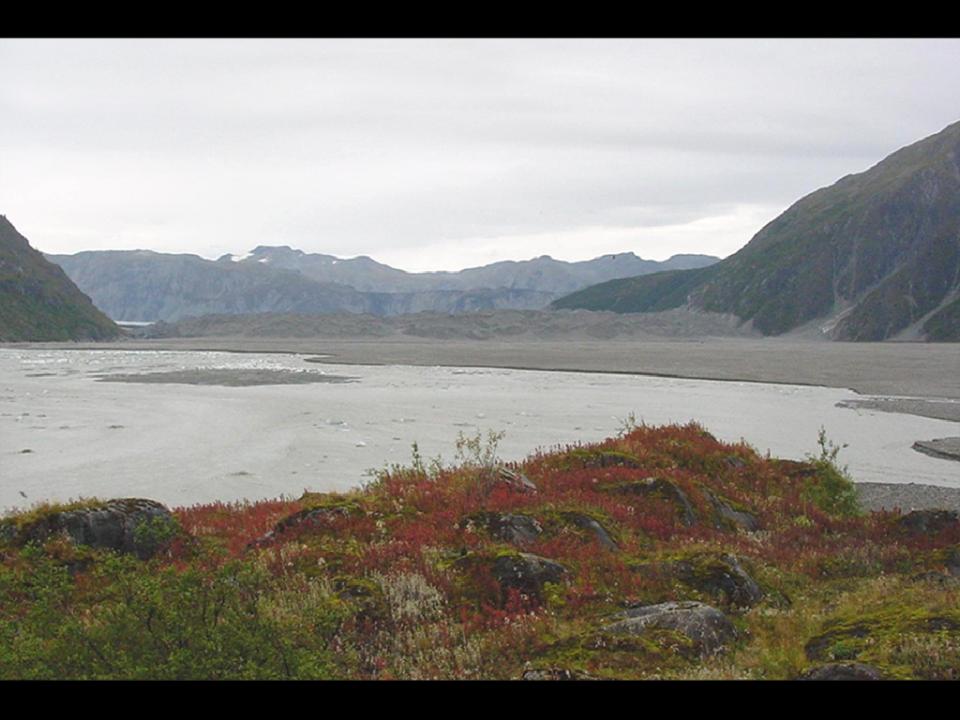 Glacier Carrol, ALASKA, 2003.
Crédit : USGS/NASA
[Speaker Notes: Un glacier du parc « Glacier Bay National Monument », situé en Alaska, non loin de la frontière canadienne avec le nord de la Colombie-Britannique.
Depuis 1993, on note une augmentation de la fréquence des séismes dans cette région. Parce que les glaciers se retirent peu à peu, l’écorce terrestre, délivrée de ce poids colossal, remonte : c’est l’ajustement isostatique de l’écorce.]
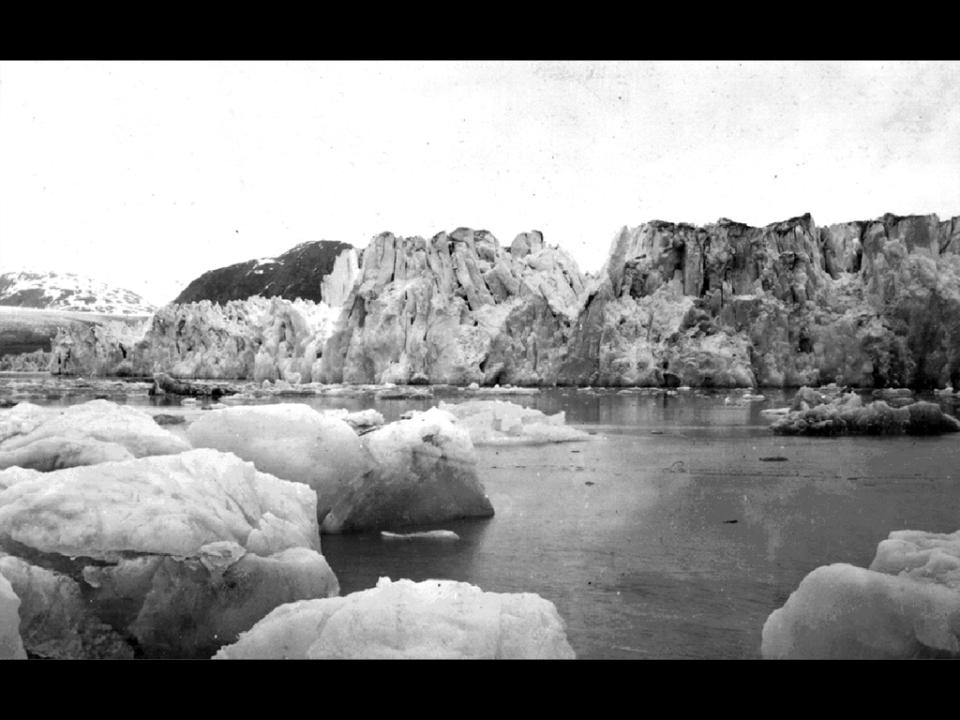 Glacier Muir, ALASKA, 1899.
Crédit : USGS/NASA
[Speaker Notes: Un glacier du parc « Glacier Bay National Monument », situé en Alaska, non loin de la frontière canadienne avec le nord de la Colombie-Britannique.
Depuis 1993, on note une augmentation de la fréquence des séismes dans cette région. Parce que les glaciers se retirent peu à peu, l’écorce terrestre, délivrée de ce poids colossal, remonte : c’est l’ajustement isostatique de l’écorce.]
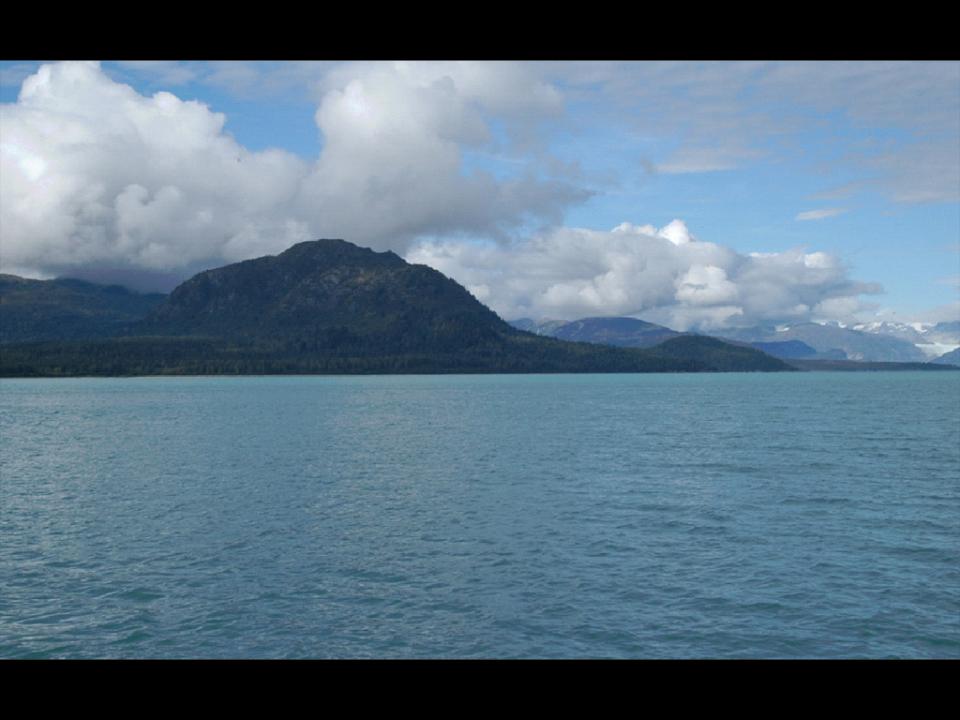 Glacier Muir, ALASKA, 2003.
Crédit : USGS/NASA
[Speaker Notes: Un glacier du parc « Glacier Bay National Monument », situé en Alaska, non loin de la frontière canadienne avec le nord de la Colombie-Britannique.
Depuis 1993, on note une augmentation de la fréquence des séismes dans cette région. Parce que les glaciers se retirent peu à peu, l’écorce terrestre, délivrée de ce poids colossal, remonte : c’est l’ajustement isostatique de l’écorce.]
Greenpeace
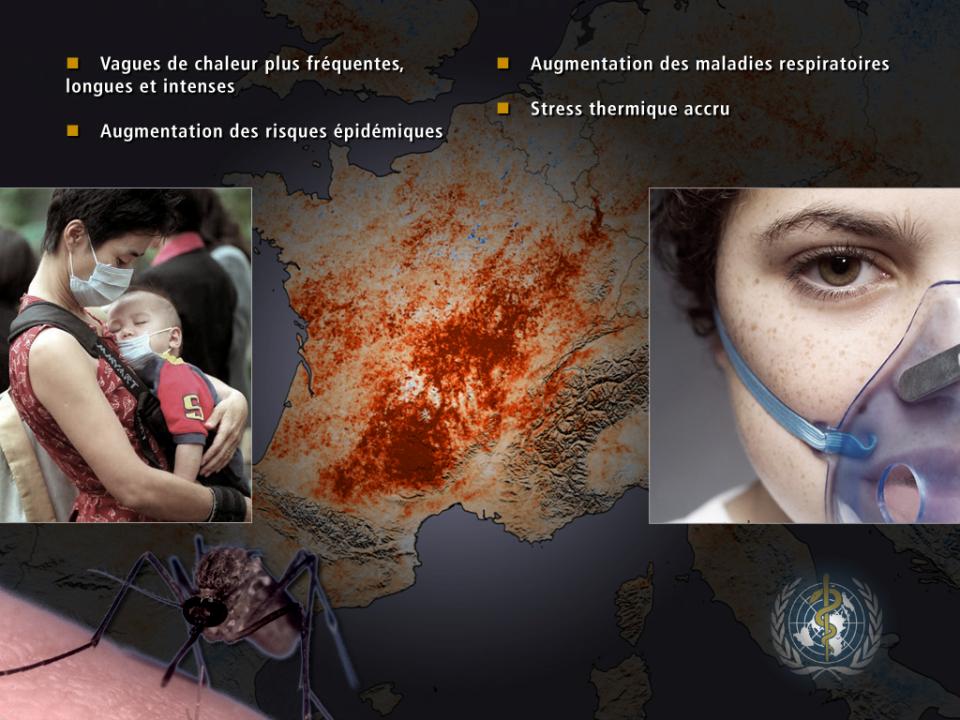 Crédit : NASA/Earth Observatory – Science Photo Library - USGS
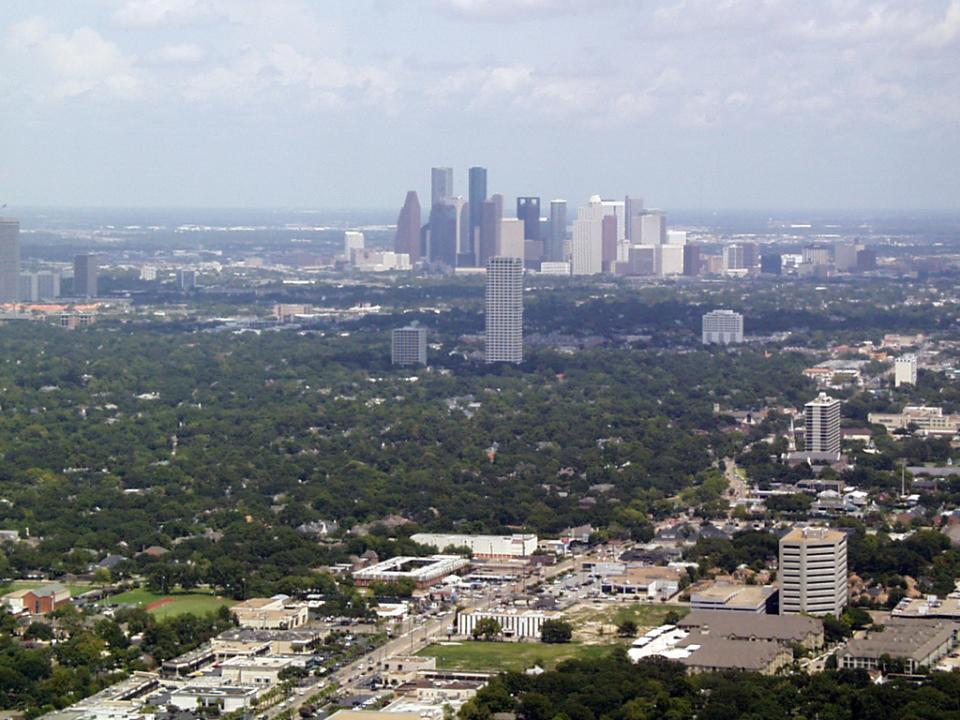 Houston, Texas
[Speaker Notes: Une des grandes villes américaines, en plein Texas, berceau de l’industrie pétrolière.]
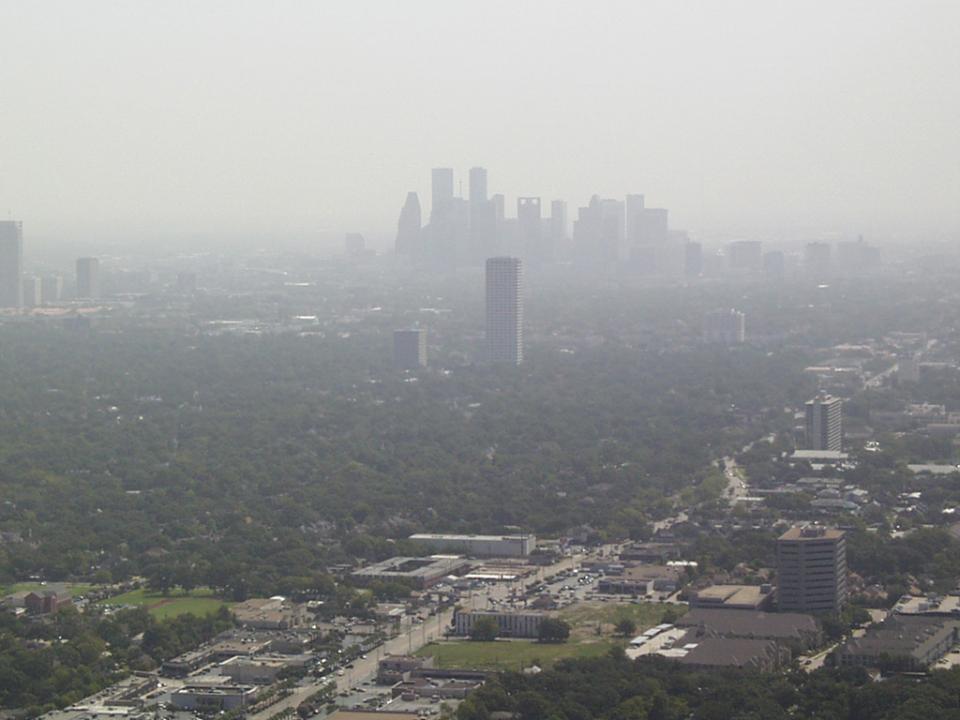 Houston, Texas
[Speaker Notes: … et un épisode de smog (contraction des mots « smoke » fumée et « fog » brouillard), symbole contemporain de la pollution générée par l’humanité industrieuse.

Le smog est issu du gaz d’échappement des voitures, de la combustion de charbon, des pesticides, des solvants, des rejets industriels d’usines, etc.
Montréal est particulièrement affectée par ces épisodes, notamment parce qu’elle se situe dans un corridor favorable à l’occurrence de ce phénomène qui peut être grave pour la santé publique. Environnement Canada estime que 60% des épisodes de smog de Montréal est dû aux émissions extérieures (de villes comme Toronto, Chicago, Boston, Détroit).]
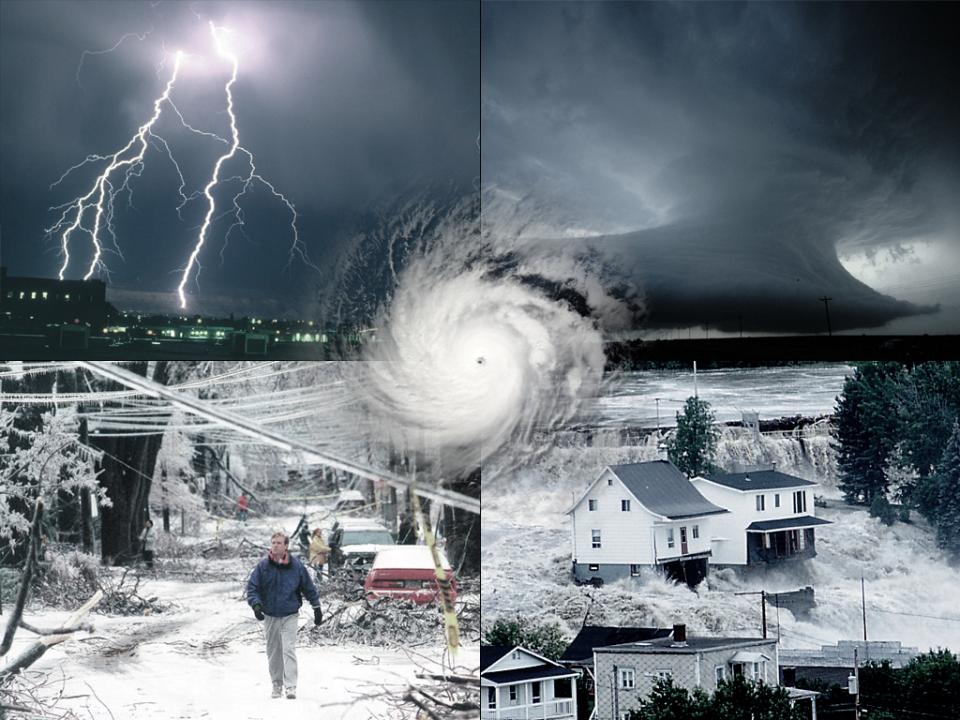 TOUJOURS PLUS D’ÉNERGIE DANS LE SYSTÈME…
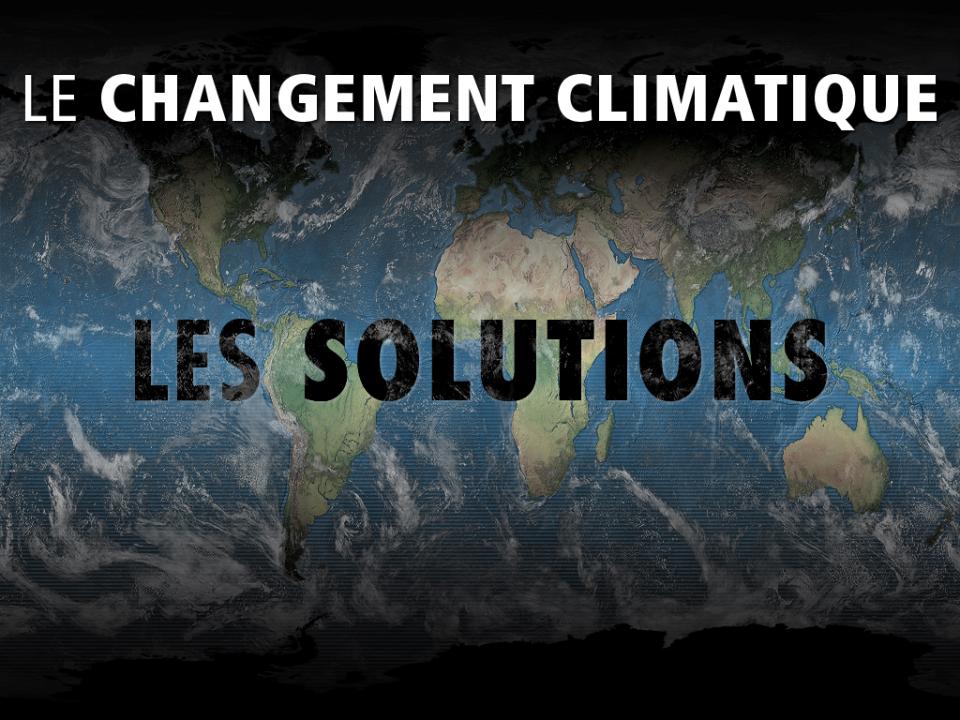 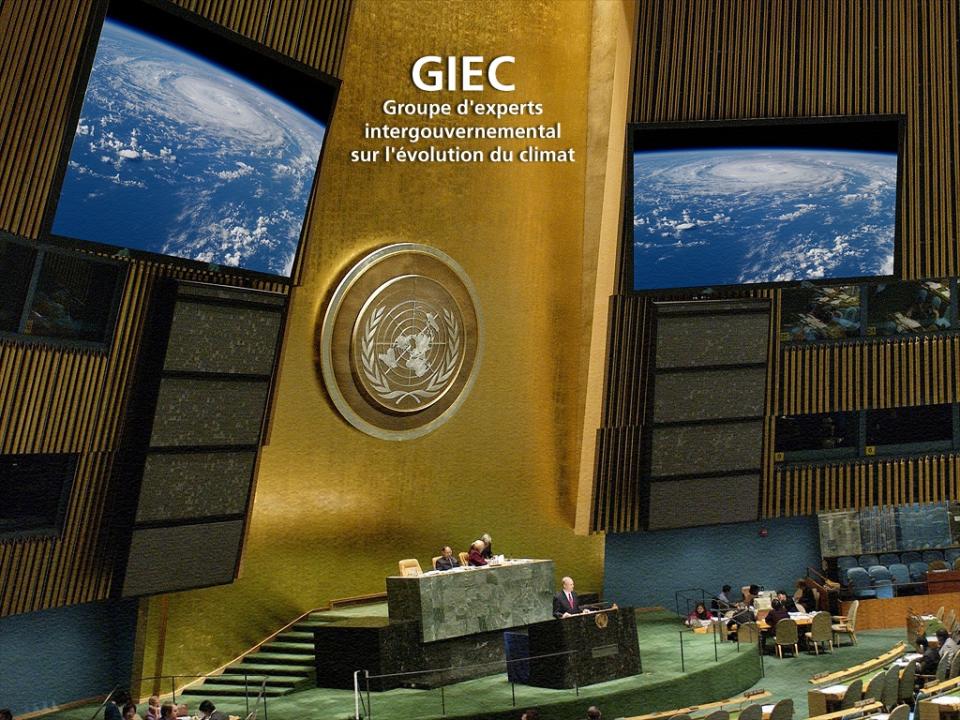 [Speaker Notes: Le Groenland : épaisseur moyenne des glaces : 1 700 m. Volume des glaces : 2,6 millions de km3. Renferme 10 % des eaux douces du globe. Le Groenland fond rapidement comparativement à l’Antarctique (l’hémisphère nord se réchauffe plus rapidement que l’hémisphère sud). Si le Groenland fondait totalement, les eaux nouvelles ainsi injectées dans l’océan mondial le ferait monter de 6-7 mètres.]
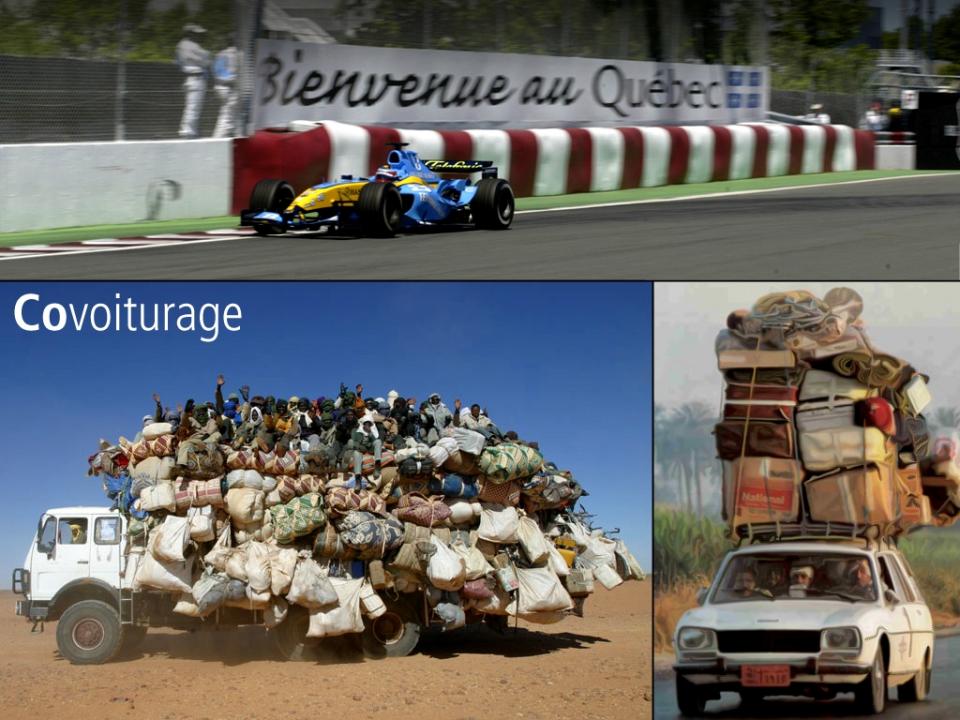 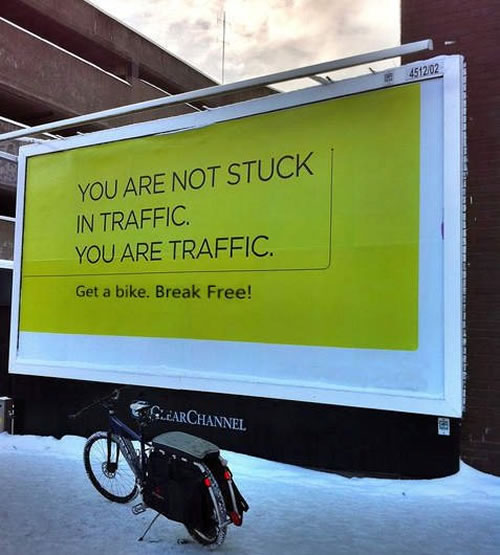 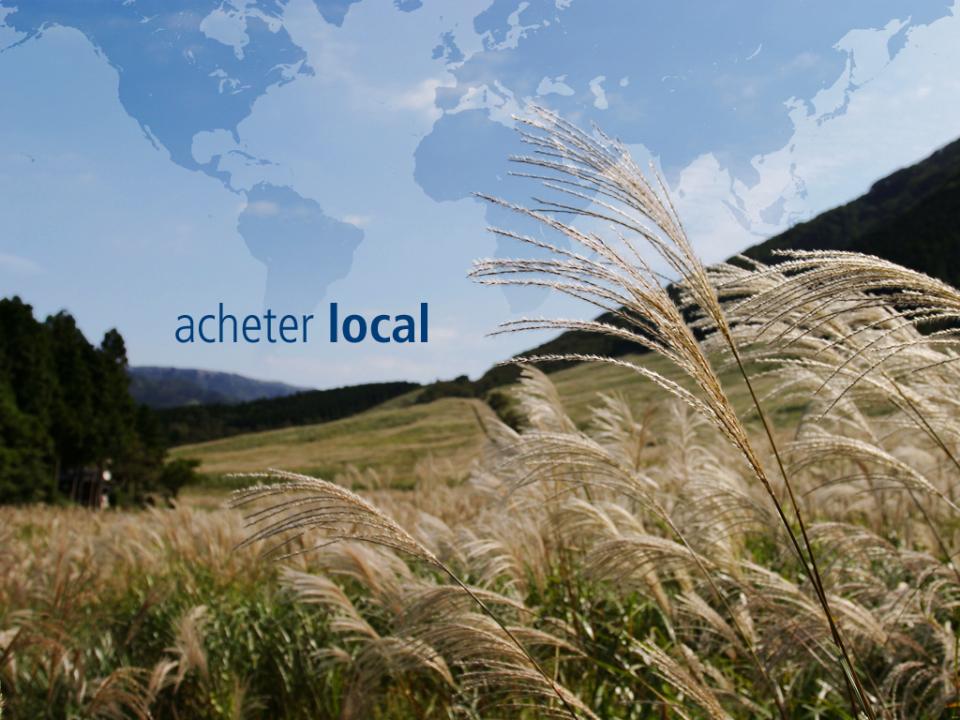 Crédit : Tomoyuki Uchida
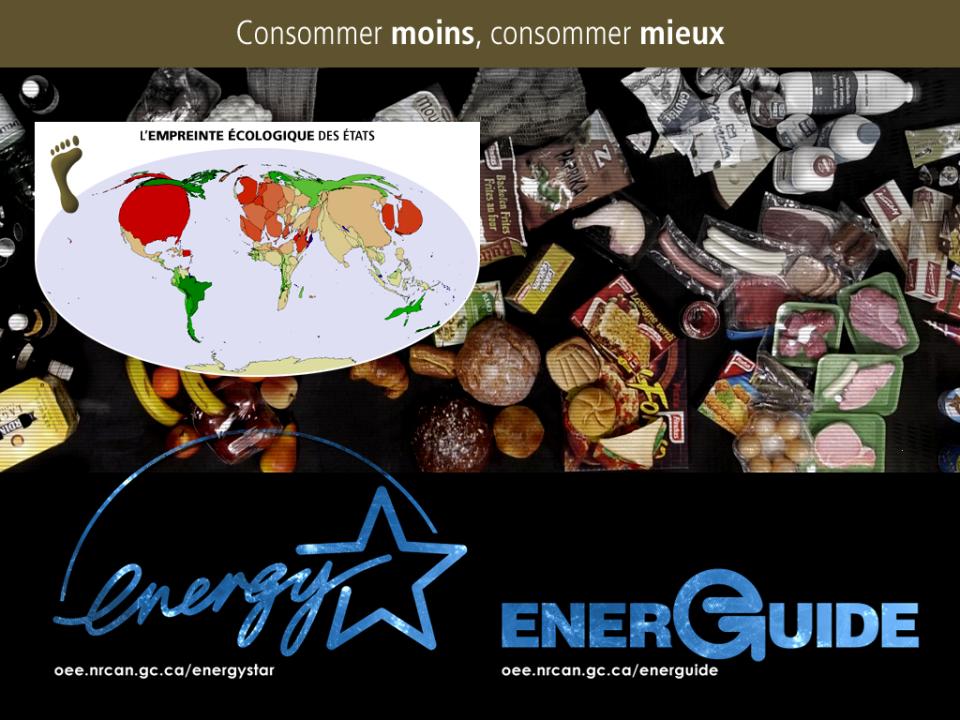 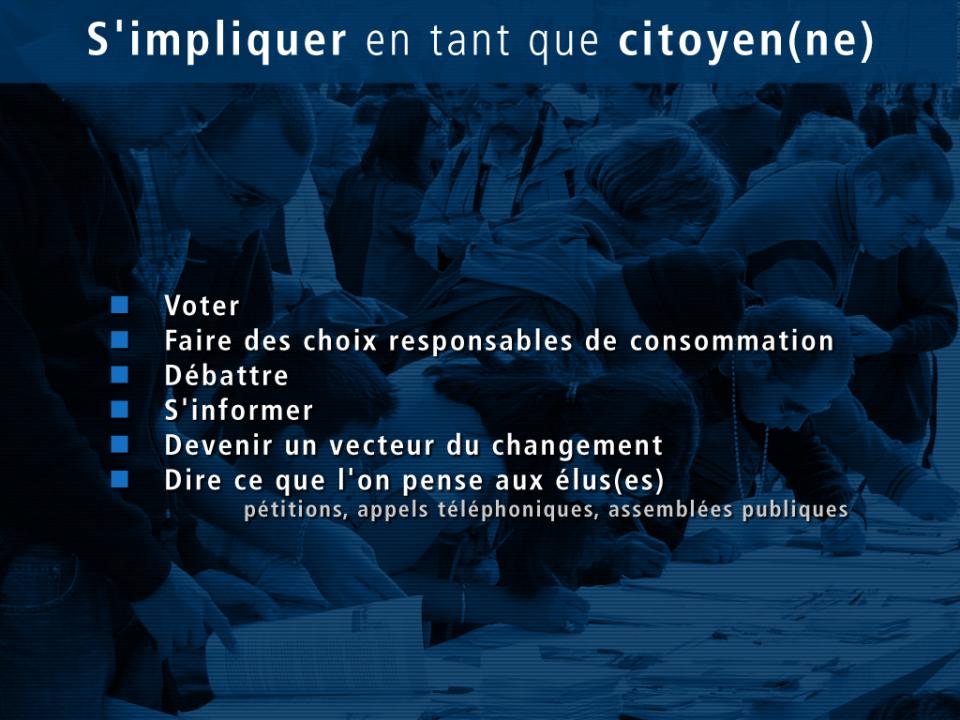 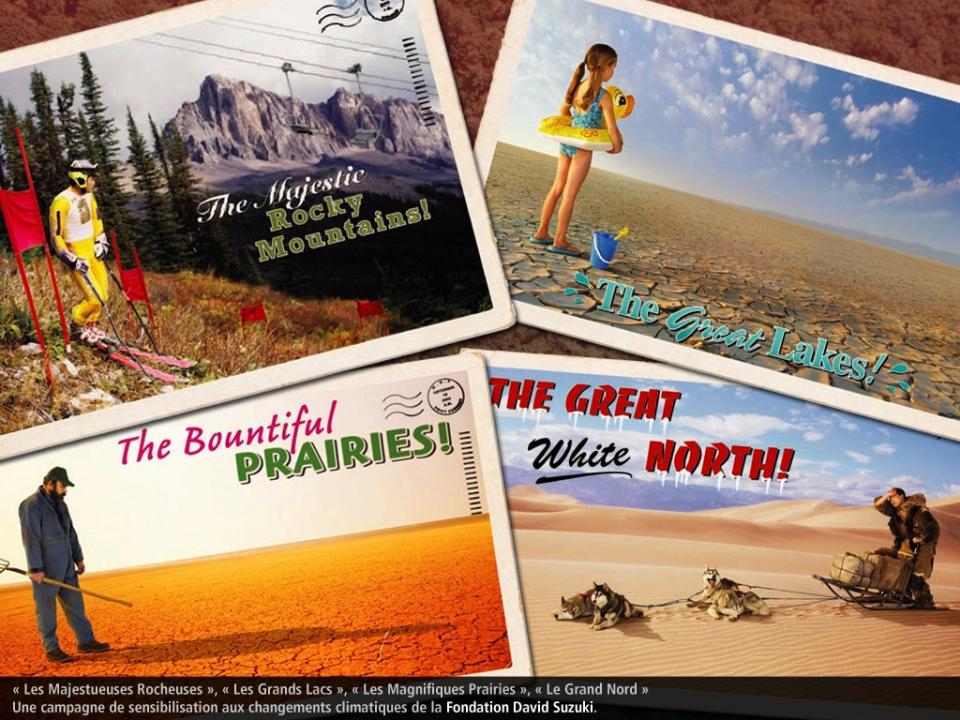 [Speaker Notes: La campagne de la Fondation David Suzuki illustre de manière ludique les changements qui s’annoncent pour le Canada.
Les glaces et glaciers des Rocheuses, toujours en retrait, finiront par disparaître.
Des régions où les pluies abondent pourraient se retrouver plus sèches, voire traverser des sécheresses, si les régimes atmosphériques se modifient. Les Grands Lacs et les Prairies verraient ainsi leurs écosystèmes et leurs états généraux bouleversés du tout au tout. Quant au Grand Nord, nous venons d’en parler abondamment.]